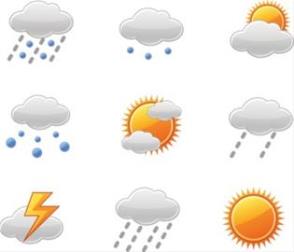 Unit2
What a day!
WWW.PPT818.COM
>>Warm-up
Sing a song
………………....
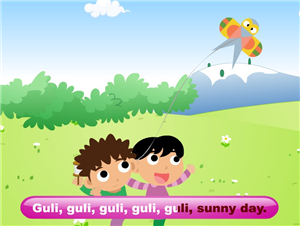 (单击图片播放动画）
>>Presentation
Look and say
…..…………….....
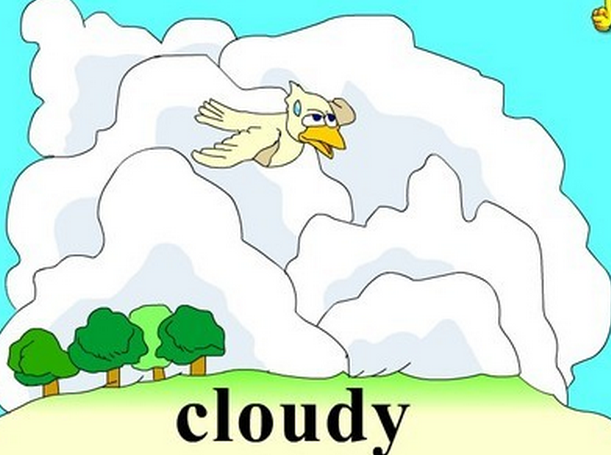 >>Presentation
Look and say
…..…………….....
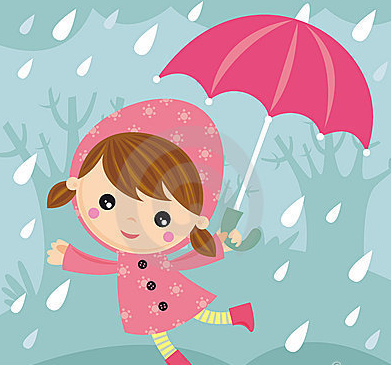 rainy
>>Presentation
Look and say
…..…………….....
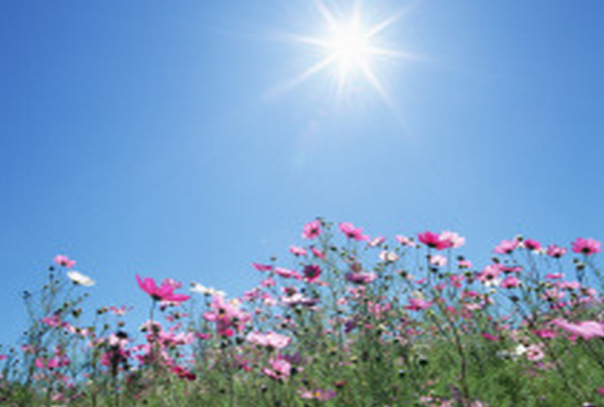 sunny
>>Presentation
Look and say
…..…………….....
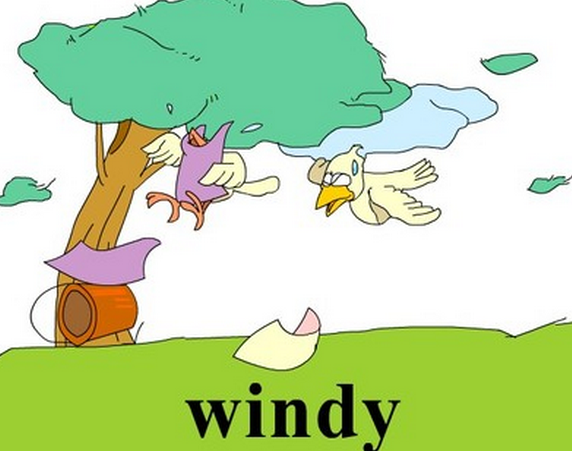 >>Presentation
Look and say
……..………..…....
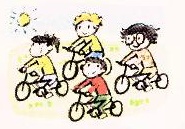 Where are the children?
They are in the park.
What are they doing in the park?
They’re riding a bike.
>>Presentation
Look and say
…………..……….
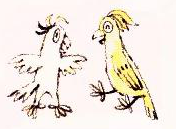 There was a parrot show in the park.
>>Presentation
Look and say
…………..……….
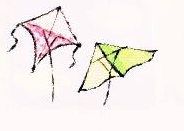 We flew kites high in the sky.
>>Presentation
Let’s learn
……...……….
Sunday, 20th September
……...…………………….
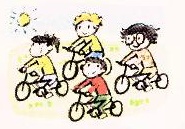 It was sunny in the morning. Su Hai, Mike, Liu Tao and I went to the park by bike. 

There was a parrot show in the park. 
We saw some interesting parrots.

Then, the weather became windy and cloudy. We flew kites high in the sky.
……...……………………………………………...
……...……………………………………………...
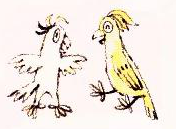 ……...………………………………………….......
……………………………………………………..
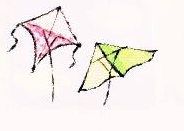 ……...……………………………………………...
……...………………………………………….…..
>>Presentation
Let’s learn
………………….
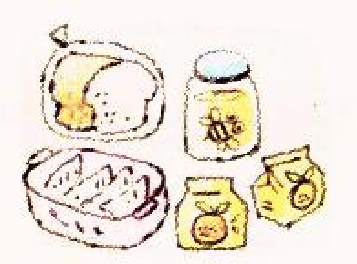 It was time for lunch. We brought 
some dumplings, some bread and 
honey and some drinks.

We saw some ants on the bread 
and honey. There were some bees 
too. We could not eat our lunch!
……...……………………………….……...
……...……………………………….……...
……...……………………………….……...
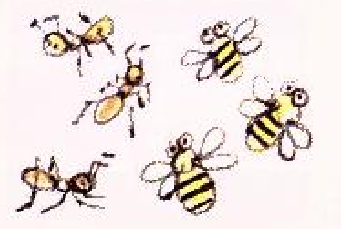 ……...……………………………….……...
……...……………………………….……...
……...……………………………….……...
>>Presentation
Let’s learn
………………….
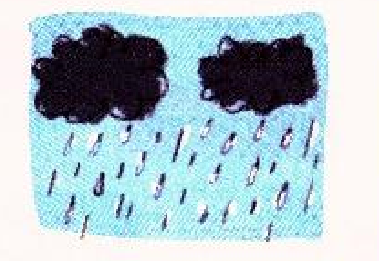 In the afternoon, there were black 
clouds in the sky. It rained. We were hungry and wet.

What a day!
……...……………………………….……...
……...……………………………….……...
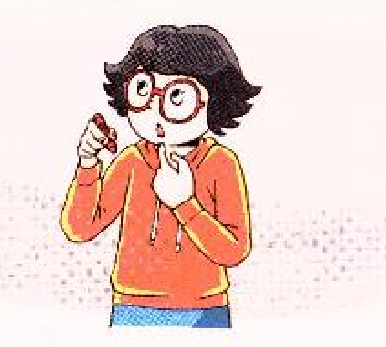 ……...……………………………….……...
……...……………………………….……...
>>Presentation
Let’s learn
………………….
buy
is
was
brought
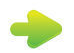 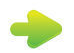 were
are
go
went
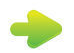 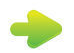 see
become
saw
became
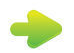 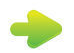 rained
flew
rain
flow
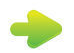 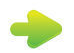 can
could
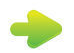 >>Practice
Read and order
…………………..…….
Key: c a f d e g b
a They saw some interesting parrots in the park.
b They were hungry and wet.
c The children went to the park by bike.
d They flew kites in the park.
e They saw ants and bees on their lunch.
f The weather became windy and cloudy.
答案
g It rained.
>>Practice
True or false
………………….
F
1
It rained all day on 20th September.
T
2
The children saw a parrot show.
T
3
They flew kites in the park.
T
4
They brought lunch to the park.
T
5
They were hungry because they did 
not have lunch.
答案
>>Practice
Listen and choose
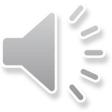 ………………..………….
b
1
It was ____ on Monday morning.
b
c
a
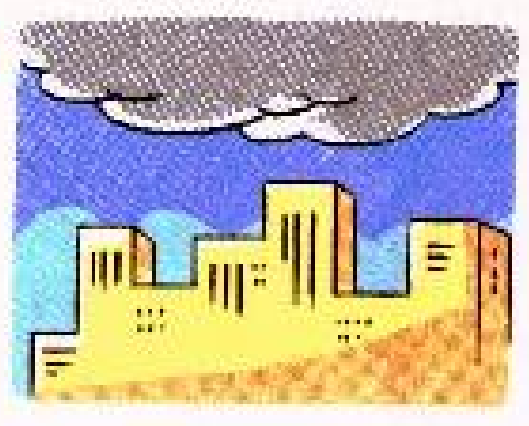 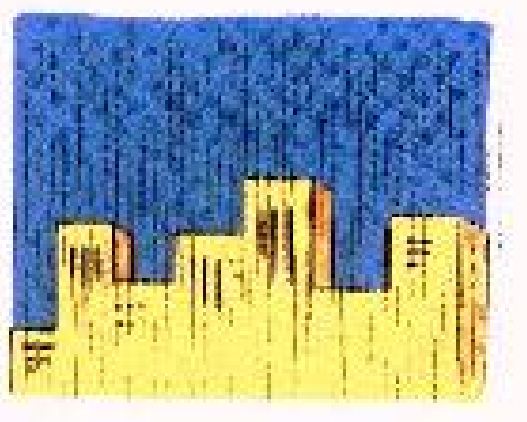 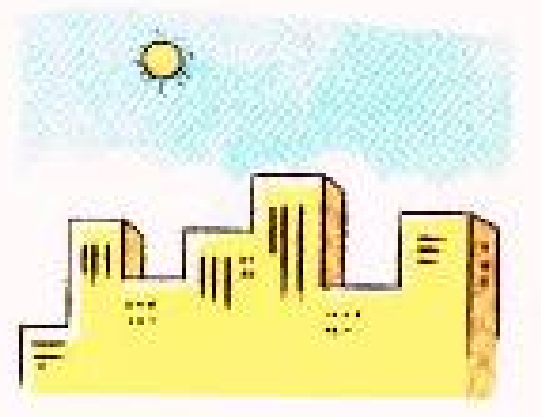 c
It got up at _____.
2
c
a
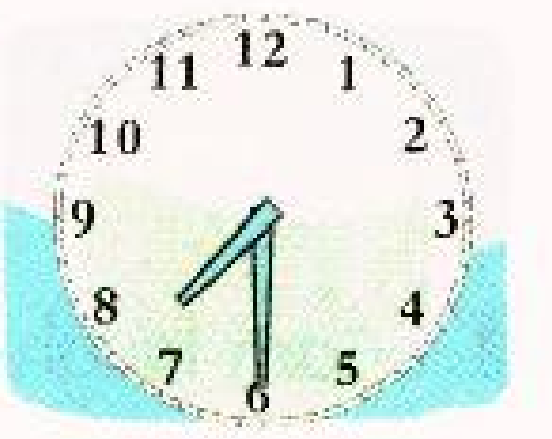 b
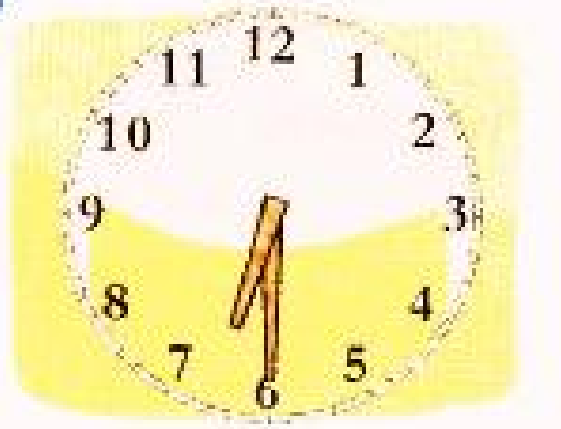 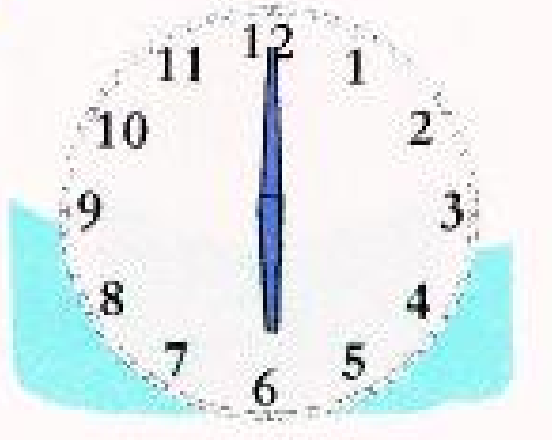 答案
>>Practice
Listen and choose
………………..………….
a
It went to school ____.
3
b
a
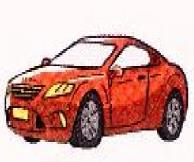 c
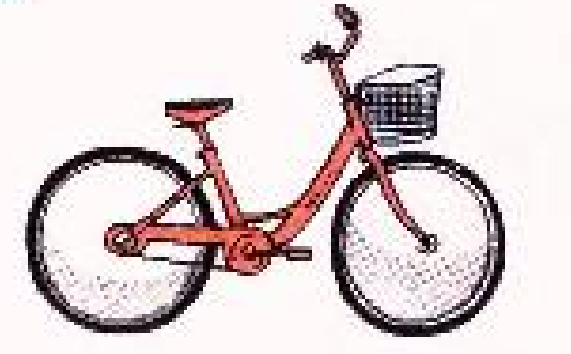 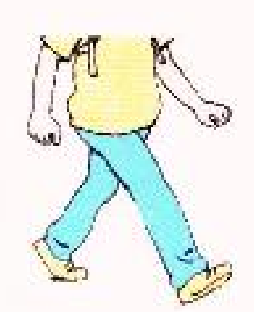 a
4
It could not find my ____.
c
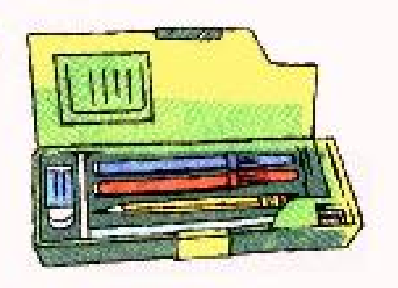 a
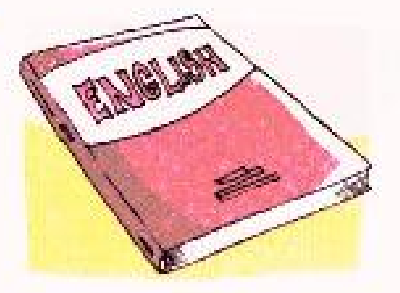 b
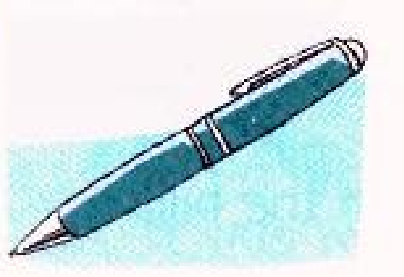 答案
>>Practice
Think and write
……….……………...
What did you do with your family or friends last Sunday? Write about it in your diary.
went swimming
watched a film
had a picnic
did the housework
>>Practice
Think and write
……….……………...
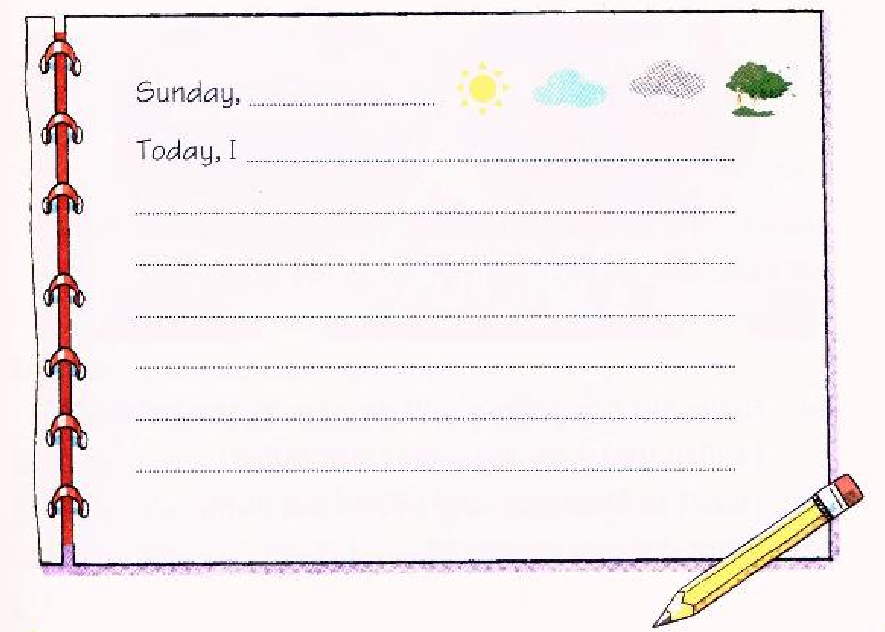 >>Summary
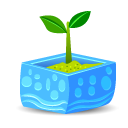 sunny
windy
cloudy
rainy
saw
became
flew
brought
were
could
rained
It was ….
We saw ….
There was ….
We brought ….
There were ….
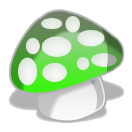 >>Homework
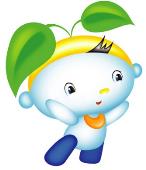 1. 写一篇小日记，记录自己上周末都做了什么活动，并注意一般过去式的运用。
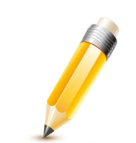 close